ΕΡΩΤΗΣΗ ΤΗΣ ΕΒΔΟΜΑΔΑΣ
03 - 06 Οκτωβρίου 2022
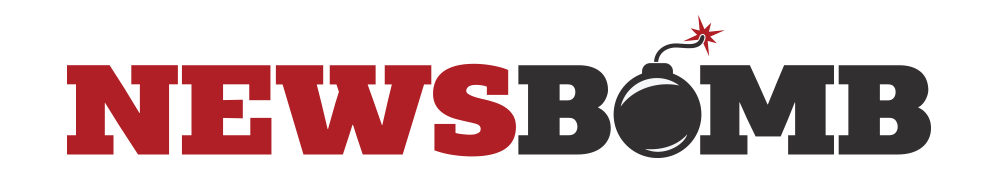 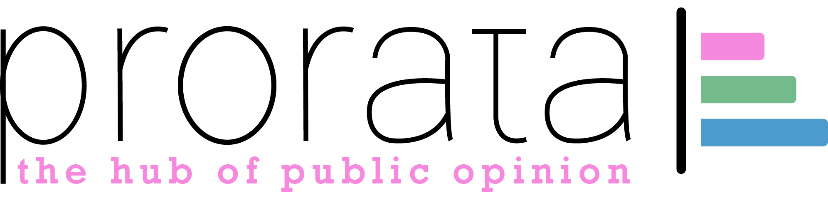 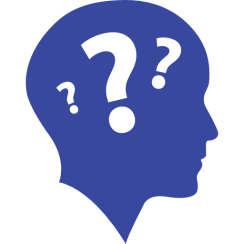 η ταυτότητα της έρευνας
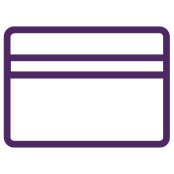 Δειγματοληψία κρίσης

Στάθμιση με την από κοινού κατανομή φύλου και ηλικίας βάσει της απογραφής του 2011

Μέγιστο τυπικό σφάλμα:
+/- 3.1% σε διάστημα εμπιστοσύνης 95%
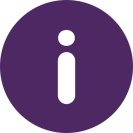 ProRata A.E. Εταιρεία Ερευνών Κοινής Γνώμης και Εφαρμογών Επικοινωνίας (Αριθμός Μητρώου ΕΣΡ: 56)
Εντολέας έρευνας: newsbomb.gr, DPG Digital Media
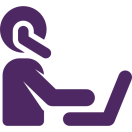 Ποσοτική Έρευνα με OnLine συμπλήρωση δομημένου ερωτηματολογίου (CAWI)
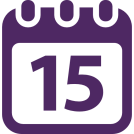 03 - 06 Οκτωβρίου 2022
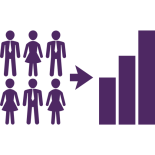 Πληθυσμός Στόχος: Αναγνώστες του website newsbomb.gr
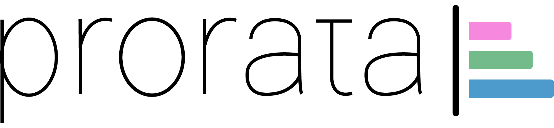 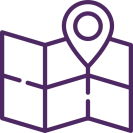 Γεωγραφική κάλυψη: Σύνολο της επικράτειας
Μέγεθος δείγματος: 1013 άτομα
Ελάχιστες βάσεις δείγματος: 62 άτομα
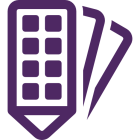 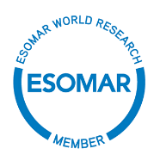 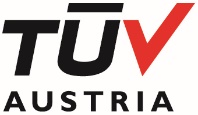 ΕΝ ISO 27001:2013
No.  20201210004539
Σημείωση: Τα ποσοστά των κατανομών σε ορισμένες ερωτήσεις ενδέχεται να μην αθροίζουν στο 100% λόγω στρογγυλοποίησης στα ποσοστά των επιμέρους απαντήσεων.
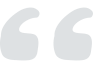 Πόσο δυσκολεύει τα οικονομικά του νοικοκυριού που διαμένετε η άνοδος των τιμών στην ενέργεια (πχ. ρεύμα, φυσικό αέριο);
96
3
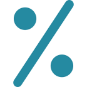 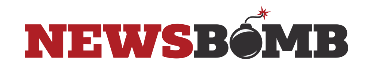 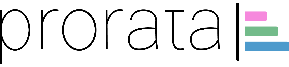 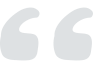 Πόσο δυσκολεύει τα οικονομικά του νοικοκυριού που διαμένετε η άνοδος των τιμών στα καταναλωτικά αγαθά (πχ. supermarket);
92
4
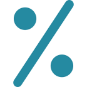 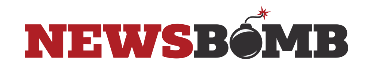 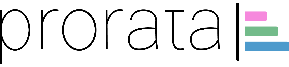 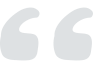 Η ελληνική κυβέρνηση κάνει ή δεν κάνει το καλύτερο δυνατό για την αντιμετώπιση της ακρίβειας σε καταναλωτικά αγαθά και ενέργεια;
20
79
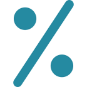 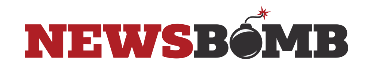 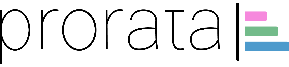 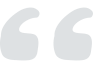 Η ελληνική κυβέρνηση κάνει ή δεν κάνει το καλύτερο δυνατό για την αντιμετώπιση της ακρίβειας σε καταναλωτικά αγαθά και ενέργεια;
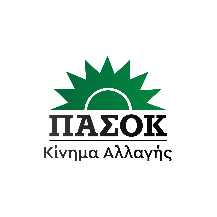 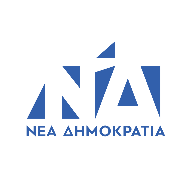 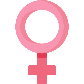 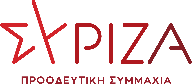 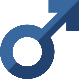 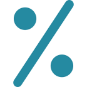 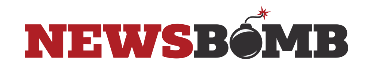 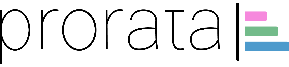 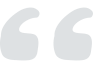 Πως αντιμετωπίζει η ελληνική κυβέρνηση το κύμα ακρίβειας στη χώρα μας συγκριτικά με τις περισσότερες χώρες της Ευρώπης;
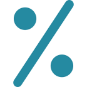 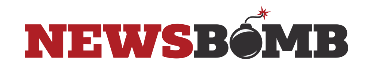 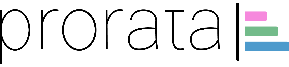 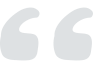 Πως αντιμετωπίζει η ελληνική κυβέρνηση το κύμα ακρίβειας στη χώρα μας συγκριτικά με τις περισσότερες χώρες της Ευρώπης;
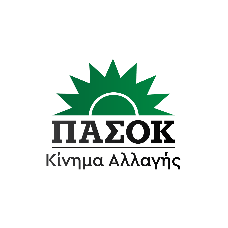 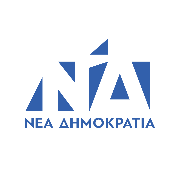 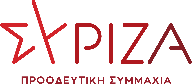 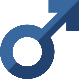 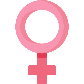 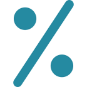 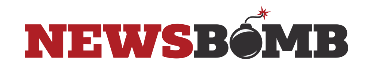 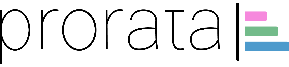 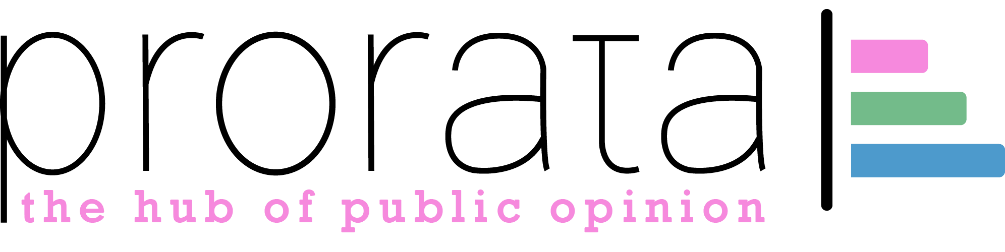 Prorata 2022
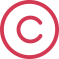